JOC ”TELEFONUL FĂRĂ FIR”
FIECARE COPIL DIN PRIMA BANCĂ VA PRIMI 2 CUVINTE. ACESTA VOR FI TRANSMISE PÂNĂ LA COPILUL DIN ULTIMA BANCĂ
CU AJUTORUL ACESTOR CUVINTE SE VA CREA O POVESTE: 
ÎMPĂRAT URSUZ, 
CASTEL IZOLAT, 
CÂNTECE ÎNCHISE, 
POARTĂ FERMECATĂ,
 CHEIA SOL, 
CINCI TREPTE
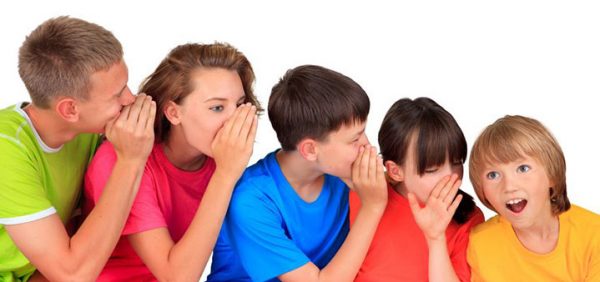 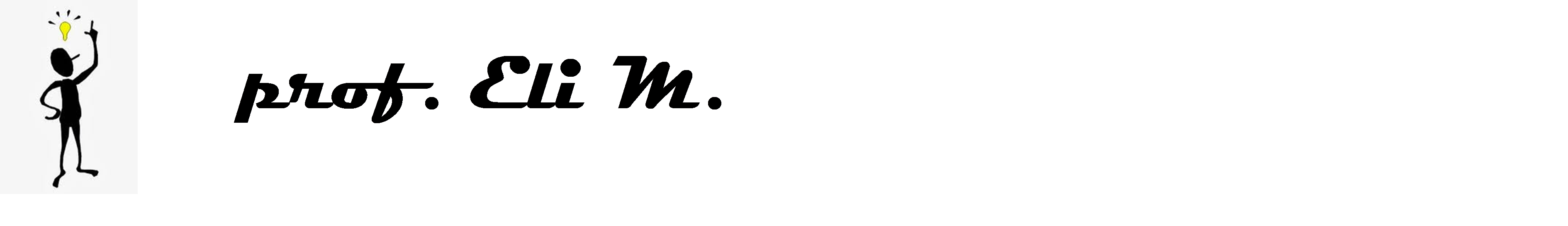 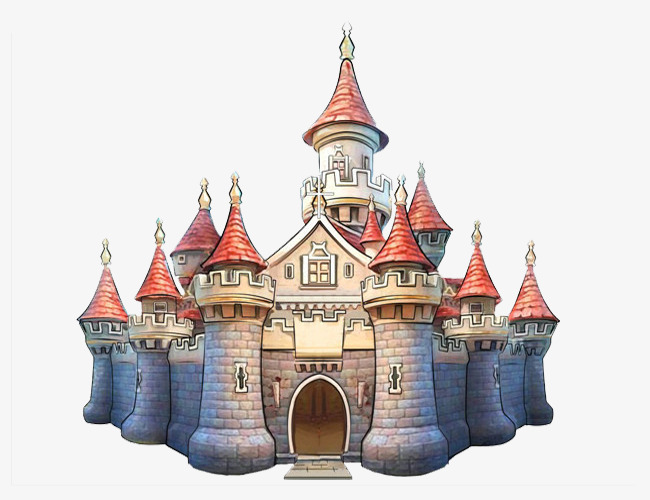 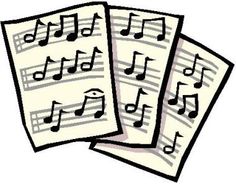 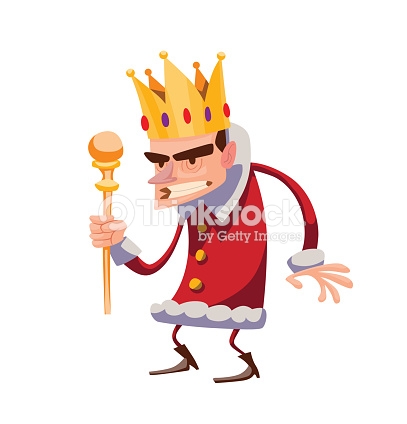 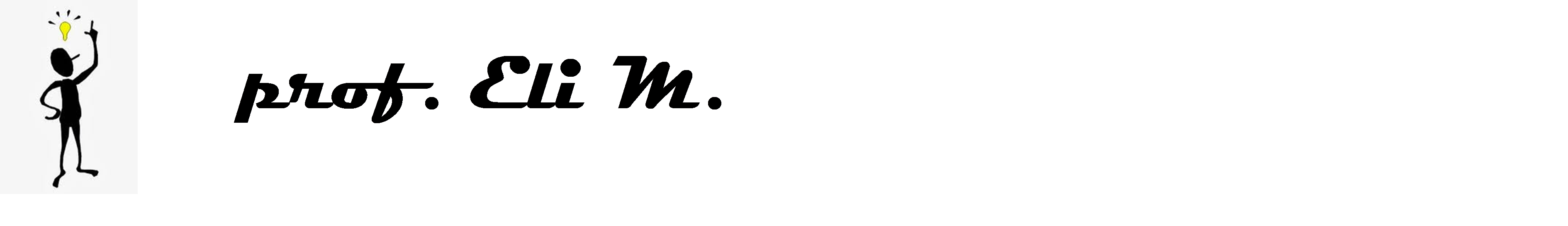 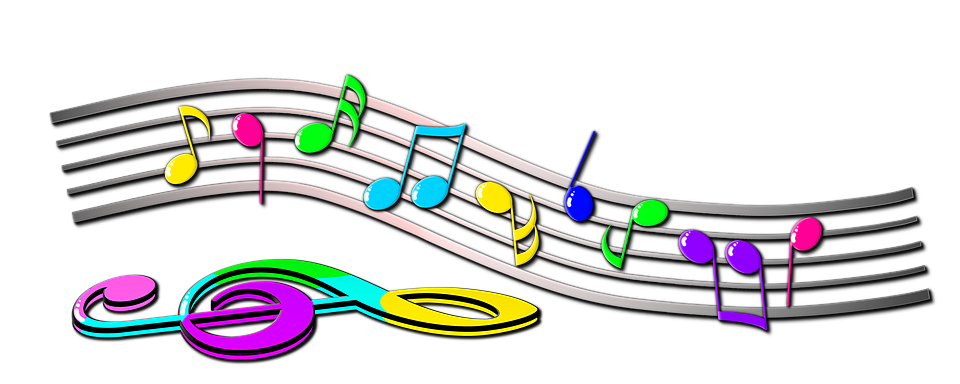 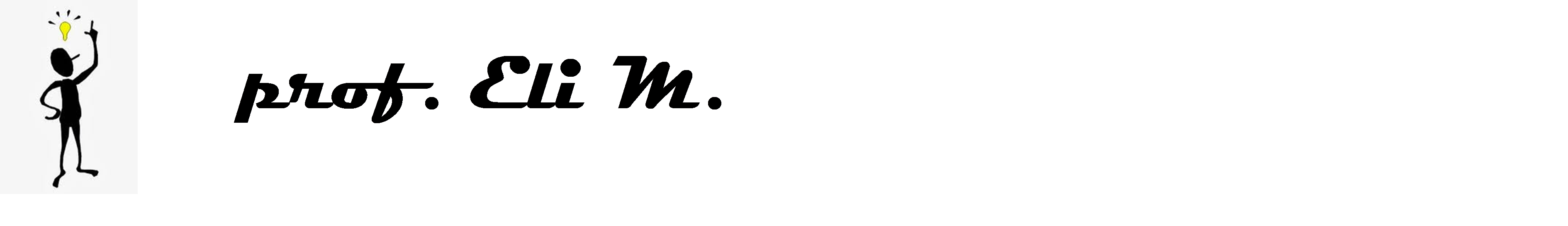